Defining and Developing a Research Focus
Presenter 
Rinnelle Lee-Piggott, Ph.D.
[Speaker Notes: This session is intended to assist you in finding and developing a research focus.  I know you’ve started thinking of issues to research, so this session is intended to help you fine tune and move to the next stage of the Action Research cycle.]
Finding a Research Focus: The Nominal Group Technique (NGT)
Was formalized by Morrison (1993)

Is presented as a 4-stage model

Is a versatile method for generating priority information
[Speaker Notes: Before we can develop and define a research focus, there is need to find one first.  

To assist with finding a focus, we’ll be using a technique known as the Nominal Group Technique, which remains true to the collaborative nature of Action Research.  Once we narrow our focus, we will work on developing that focus.

Remember Action research is collaborative.  You need to bounce off your thoughts off others and get their take on the situations at your schools.]
The Nominal Group Technique: Steps
Step 1:
With a small group of colleagues and/or students, make a list of problem areas or issues in your school or classroom.  This is done individually without discussion.
Step 2:
Collate the responses, placing them on a sheet, screen or board where all can see.  Individuals comment on the responses, again without collaboration.  Comments are recorded, where all can see, until there are no more comments.
Step 3:
The leader/moderator asks the group to identify clusters of the responses and comments.  The clusters can be (re)named and then prioritized.  Discussion is invited for processing the information.
Step 4:
The group decides on a problem or issue that will form the focus of the research.
[Speaker Notes: This can be done with one other person.

Those of you who have colleagues here from school may want to try out this Nominal Group Technique in order to decide on your research focus.]
Developing the Research Focus
Involves presenting:
Background / context of the study
Problem statement
Purpose & significance of the study
Research questions
Chapter 1
Developing the Research Focus: the Background of the problem & context of the study
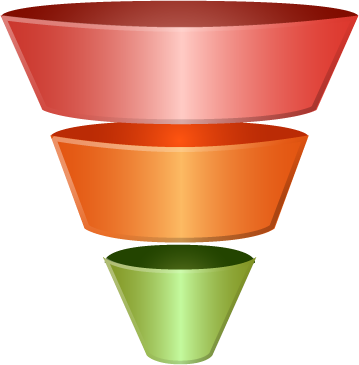 International research on the problem
Scholarly, empirical studies – EBSCOHOST; google Scholar, etc. 
Other scholarly literature
Reports from governments & recognized/official bodies
Regional research & prevalence
SAME AS ABOVE (if existing)*
Local newspaper archives
N.B. 
NO he say; she say!
National prevalence
[Speaker Notes: In developing the background of the problem think of this funnel.

*   If you have found no empirical work done on the problem nationally, then say so.]
Developing the Research Focus: Problem Statement
NB.  The background must feed into your problem statement*

The problem statement presents:
How the problem manifests in your school/classroom**
How bad the problem is
What it affects
Why the problem should be addressed – A knowledge void??? (originality)
Be REAL!!!!!
[Speaker Notes: *  You need a transition sentence that connects the background (from the national prevalence) to the problem statement

**  what does the problem look like?  
E.g. a teacher with poor classroom management – how can you tell?
E.g. form 4 students’ difficulty with trigonometry
E.g. form 2 students’ disinterest in history
E.g. student indiscipline]
Developing the Research Focus: Significance & Purpose of the Study
Tells the reader:
Significance – 
How important this study is
provides a rationale (reason why it should be done)

Purpose – 
what is the study for; 
what you hope to achieve by doing the study
Defining your Research Focus:Writing Research Questions
[Speaker Notes: You should now have a research focus in mind, which now needs to be further defined or made more specific to your school or classroom, supervisee or students.  Writing research questions for the study you intend to conduct will help you to do so.]
What are research questions?
[Speaker Notes: How many of you have done some form of research before? … it doesn’t have to be Action Research.  What are research questions?]
Writing Research Question(s)
Definition
A research question/ hypothesis is one that:
  provides a focus and a guide for your study inquiry;
  sets boundaries for data collection*
  validates that you have a workable way to proceed with your 
    investigation**
[Speaker Notes: * If you use interviews as a data-collection method, then your interview questions would be informed by your guiding research question.

**  So from just reading the research questions, one can tell to what extent the study is doable or answerable.


Why are my students not getting trigonometry?

What should I do when my students disrupt my lesson?]
Writing Research Question(s)
Things to remember: 

Create NO more than 3 questions
You can have an overarching question with a few sub-questions  or separate (related) questions
Should not be phrased so that it requests a ‘Yes’ or ‘No’ response
They are not your interview questions**
They give a clue into the type of research paradigm you will use.
Developing good action research questions can take some time*
[Speaker Notes: *  Ensure the questions are not too broad or too narrow.

**  If you use interviews as a data-collection method, then your interview questions would be informed by your guiding research question.]
Writing Research Question(s)
Your thinking may start with:
Why questions
What questions
How questions
[Speaker Notes: (i) Why are my students not getting trigonometry?
	(ii) Why is there so much noise across the school during class time?

(b) 	(i) What should I do when my students disrupt my lesson?
	(ii) What is the effect of incorporating math manipulatives into problem-solving activities on student performance on problem-solving tests?

(i) How can I get my students to transfer their problem-solving skills to other curriculum areas?
	(ii) How does teaching students to identify literary devices assist their understanding of literary texts?

(d)	(i) Does exposing new teachers to classroom management strategies assist them in more effectively managing their classes? 

ALL OF THESE EXAMPLES MAY NEED TWEAKING FOR USE IN AN ACTION RESEARCH PROJECT, BUT THEY ARE HELPFUL IN BEGINNING TO FRAME YOUR STUDY IDEAS.]
Writing Research Questions
 Ask yourself the following.  The answers to each must relate to the others.   They should also help you to formulate a research question.
 
What exactly do I wish to find out? 
 
2. In what ways should my teaching/department/school improve?
 
3. How will pupils’ learning /teachers’ pedagogy/school’s organization be enhanced?
 
4. What strategies will I try to bring this about?
 
Mcintyre, C. (2000). The Art of Action Research in the classroom.  UK: David Fulton Publishers (p. 30).
Writing Good Research Question(s)
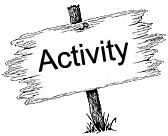 What’s wrong here?
To what extent would collaborative planning in reading with a colleague and pedagogic dialogue about our students assist: (a) my students with their reading skills and (b) my handling of the strategies they need to refine in order to achieve academically?
[Speaker Notes: It is too verbose.  If yours look anything like this, then you already know that you need a draft no. 2.  Please keep your drafts!]
Good Research Question(s):
Are jargon free; clear; simple
Indicate what you need to read and write about
Suggest particular research tools/methods
Are answerable
Are manageable (within your scope & influence)
Interesting enough to you! 
Point to an intervention
Test or seek to evaluate a theory of action/intervention
Writing good Research Questions
The original question:
	What can happen with my students’ reading skills when I plan with a colleague? To what extent would collaborative planning in reading with a colleague and pedagogic dialogue about our students assist: (a) my students with their reading skills and (b) my handling of the strategies they need to refine in order to achieve academically?
The rewrite:
	What can happen with my students’ reading skills when I plan with a colleague?
[Speaker Notes: Look at the rewrite]
Practice – weighing the RQ
Let’s Weigh Using the criteria:

Jargon free; clear; simple
Indicate what you need to read and write about
Suggest particular research tools/methods
Answerable
Research Question:
What can happen with my students’ reading skills when I plan with a colleague?
Practice – weighing the RQ
Let’s Weigh Using the criteria:

Manageable (within your scope & influence)
Interesting enough to you! 
Point to an intervention
Test or seek to evaluate a theory of action/intervention
Research Question:
What can happen with my students’ reading skills when I plan with a colleague?
Research Question Templates: 3 elements!
To what extent does (intervention) increase (opposite of research problem/issue) in (target group)?

How might (target group’s) use of (intervention) improve (object group’s) (research problem)? 

What impact/influence does the use of (intervention) have on (target group’s research problem)?

How does (intervention) motivate (target group) to (opposite of the research problem)?

How might implementing (intervention) with (target group) improve their (opposite of research problem)?
[Speaker Notes: To what extent does teachers’ use of book talking encourage/increase pleasure reading of reluctant readers?
How might Science teachers’ use of an inquiry-based approach improve form 2 students’ cognitive engagement?
What impact/influence does the use of Math manipulatives have on underperforming form 1 students’ concept mastery?
You try the last two!!!]
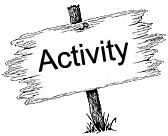 Good or Not-so-good Research Questions!!!
Use the given criteria of good research questions to weigh the following RQs:
Is poor academic performance related to school indiscipline?
What is known about the situation that contributes to student truancy during afternoon classes?
How might implementing an inquiry-based approach to the teaching of form 2 Science improve students’ engagement?
How do teachers treat with students who have been admitted having achieved scores below 30%?
How can administration manage teacher absenteeism and the resulting non-supervision of students?
[Speaker Notes: Five groups – one question each.  Weigh these research questions.  

Tutor’s may wish to provide at this point examples of good RQs within their subject disciplines,]
Writing Research Questions Practice
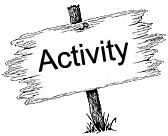 (a) Using the criteria of good research questions and the templates of 3 elements, define your research focus by creating research questions that will guide your study.

	(b) Share your research questions with your tutorial group for their constructive critique.
Readings
James, E. A.; Milenkiewicz, M. T. & Bucknam, A. (2008).  Participatory action 	research for educational leadership: using data-driven decision making to 	Improve schools. 	Thousand Oaks, CA: Sage Publications Inc.
Mills, G. E. (2000). Action research: A guide for the teacher researcher. New 	Jersey: Prentice-Hall, Inc.  
Morrison, K.R.B. (1993). Planning and accomplishing school-centred 	evaluation. Dereham, UK: Peter Francis.
Meyers, E. & O’Connell Rust, F. (2003). Taking action with teacher research.  	Canada: Pearson 	Education.